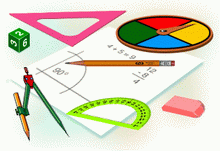 Геометрические построения
Тема урока:
«Деление окружности на равные части»
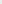 Исторические сведения
Превращение колеса из сплошного диска  в  обод с о спицами поставило человека  перед  необходимостью распределить  спицы  в  колесе равномерно. Выполняя изображение такого   колеса,  люди  искали точные способы  с  помощью  чертежных инструментов.
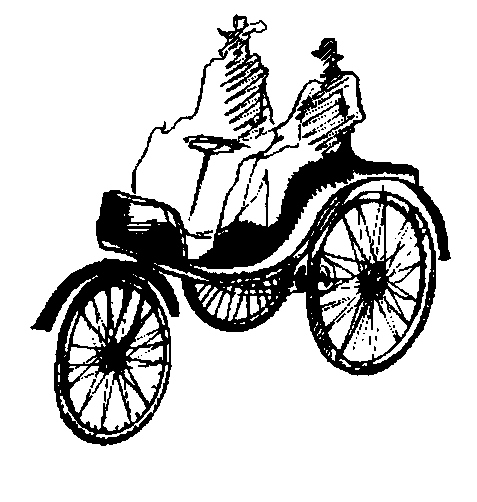 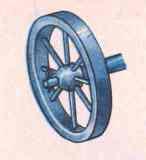 А знаете ли вы, что:
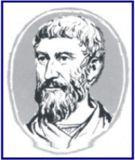 Пифагор
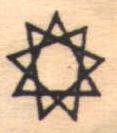 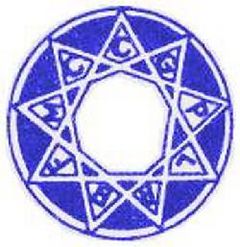 Евклид
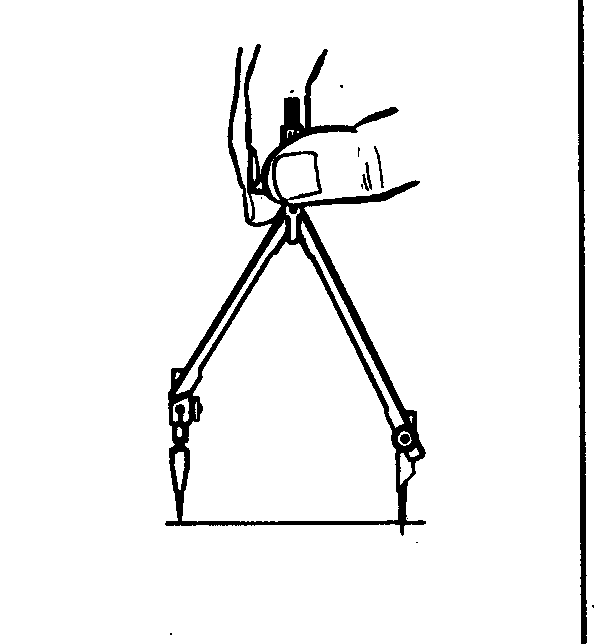 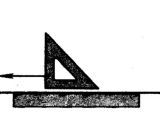 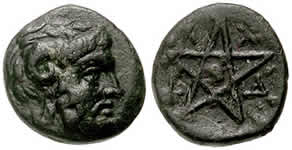 Символ  «Святой дух»
«Новогодний подарок, или 
о шестиугольных снежинках»
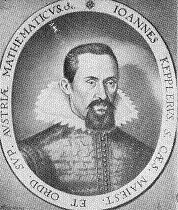 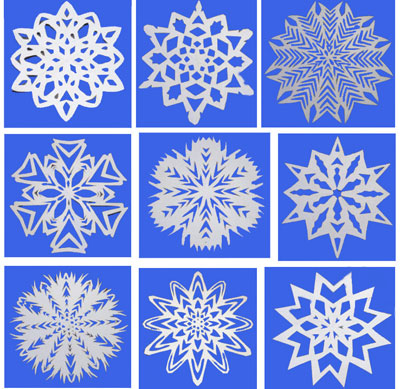 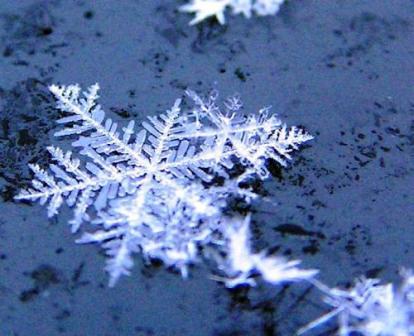 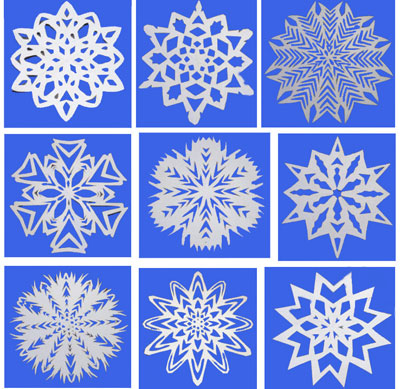 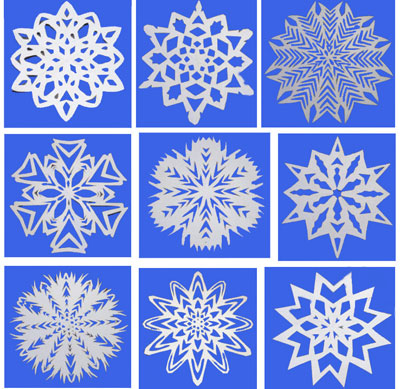 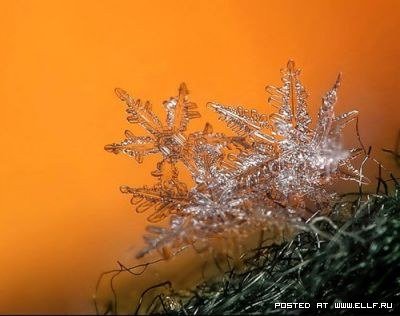 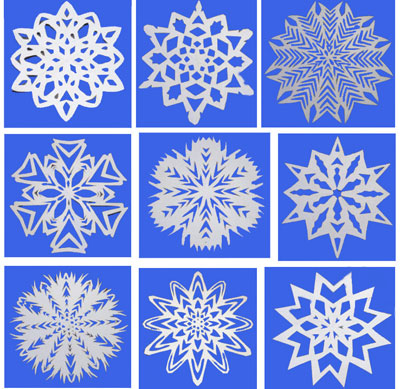 Иоганн Кеплер
(1571- 1630)
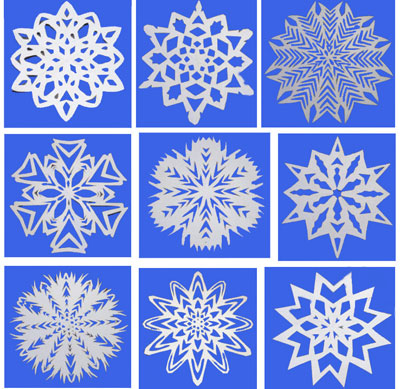 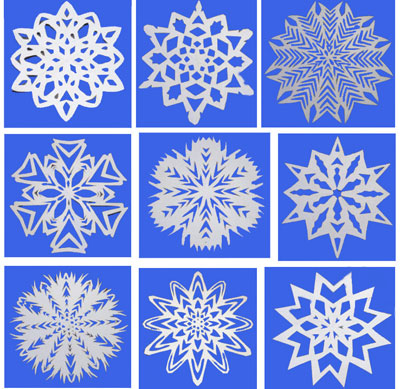 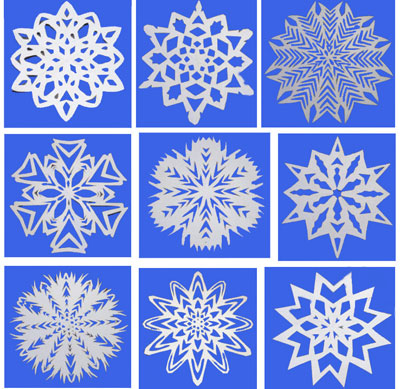 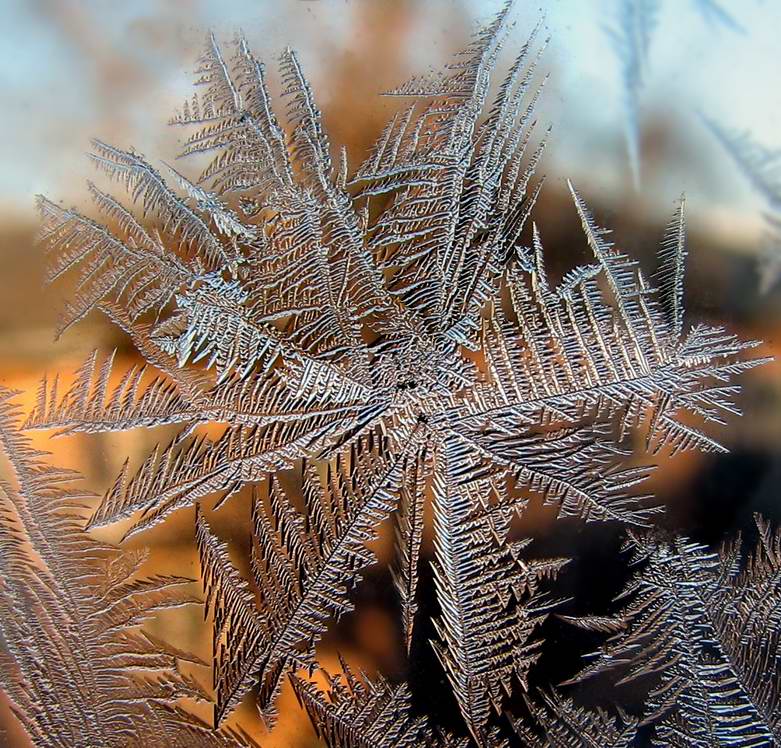 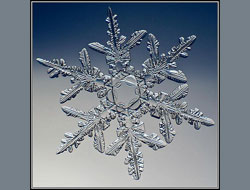 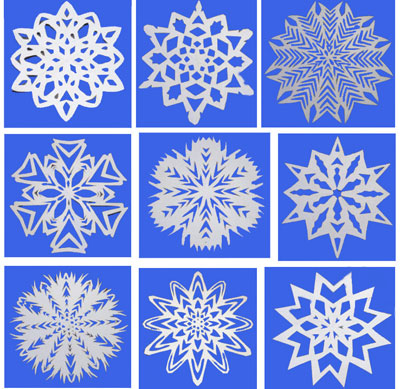 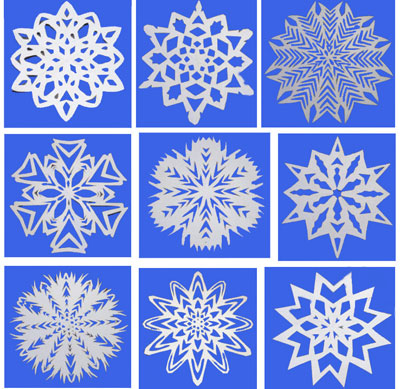 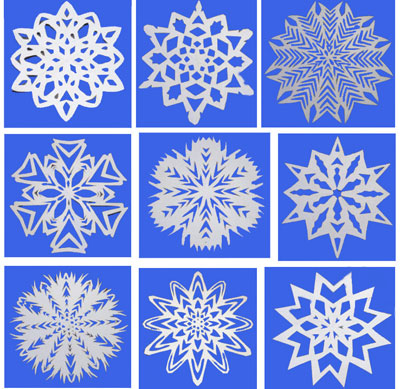 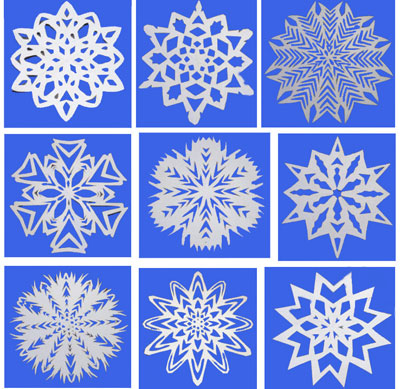 Орнаменты                      и узоры
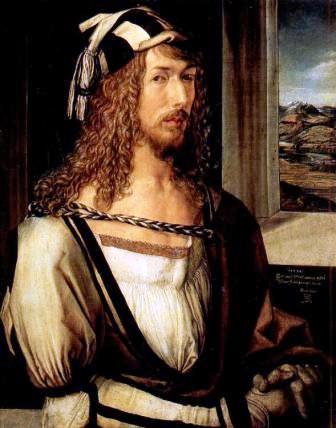 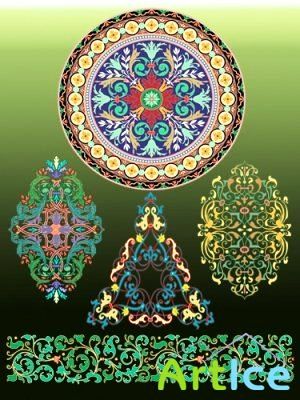 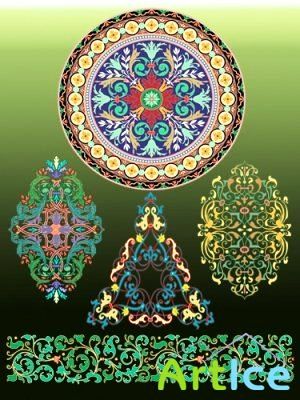 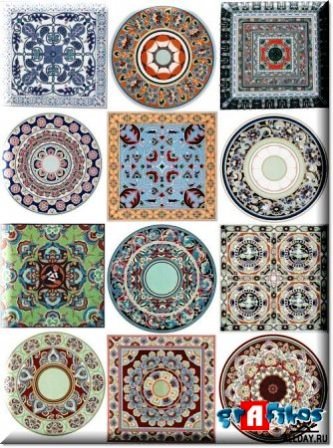 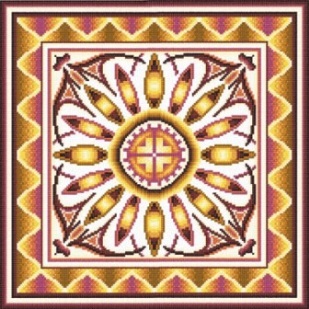 Альбрехт Дюрер
(1471-1528).
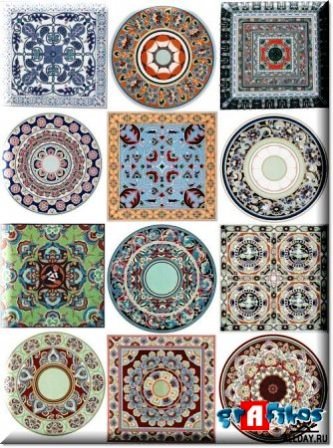 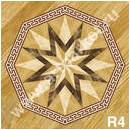 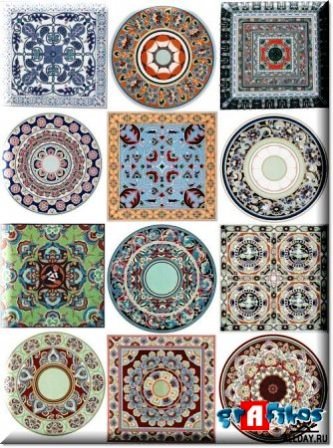 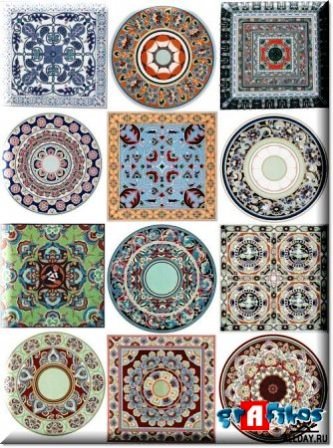 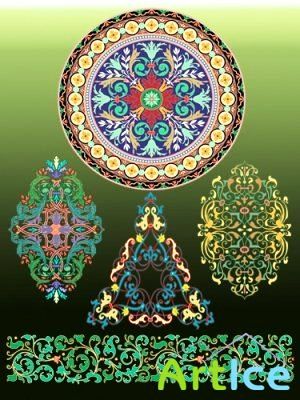 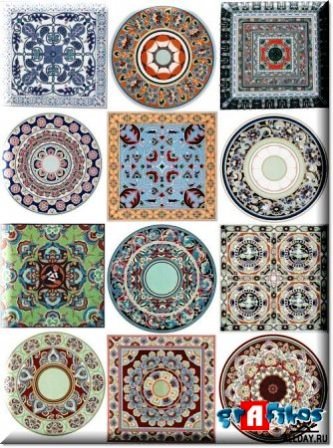 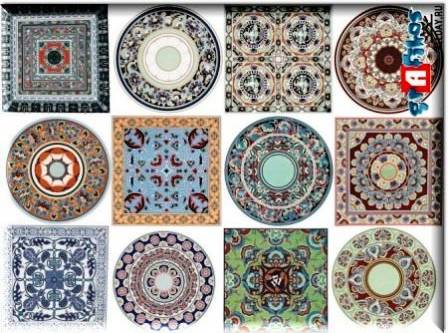 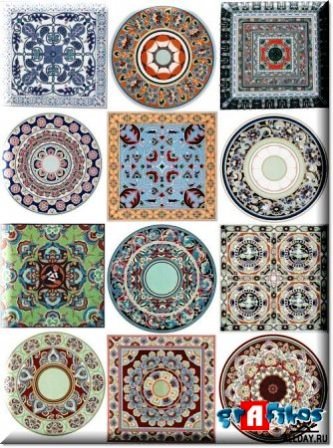 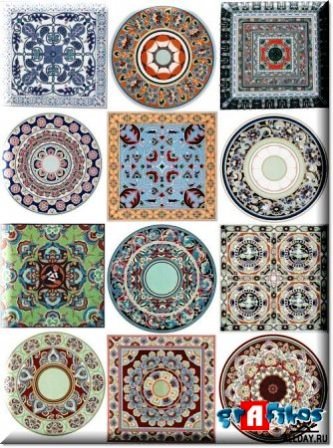 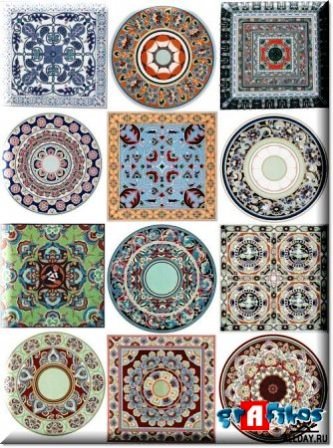 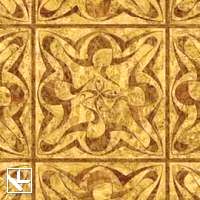 Строительство
Римский архитектор Ветрувий считал, что  при планировки  городов улицы спланировать нужно так, чтобы вдоль них не дули основные ветра.
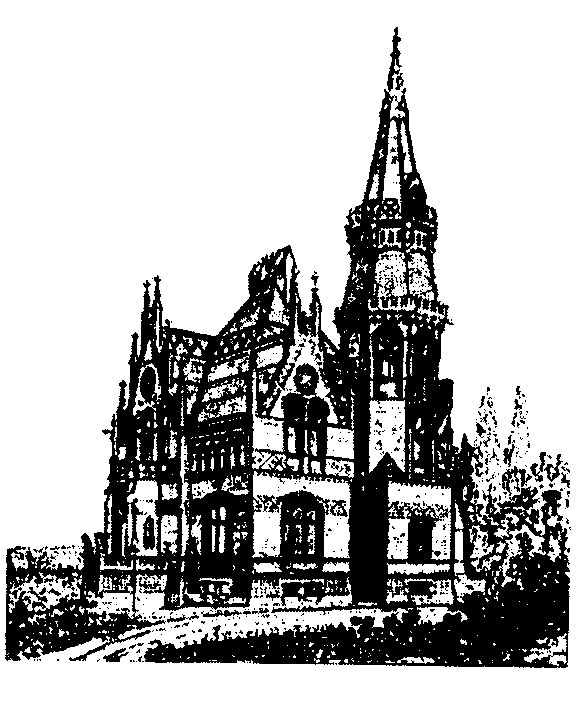 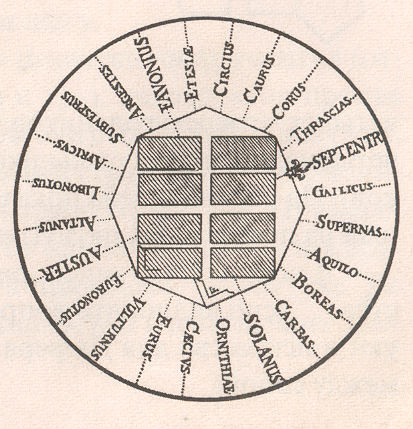 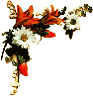 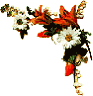 «Правильные многоугольники в природе»
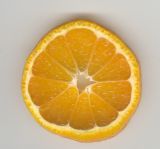 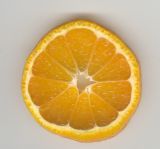 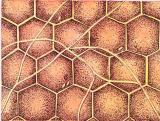 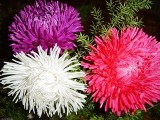 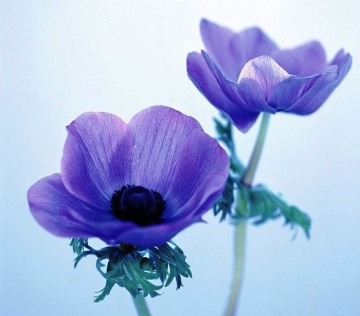 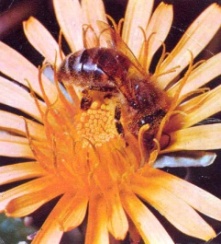 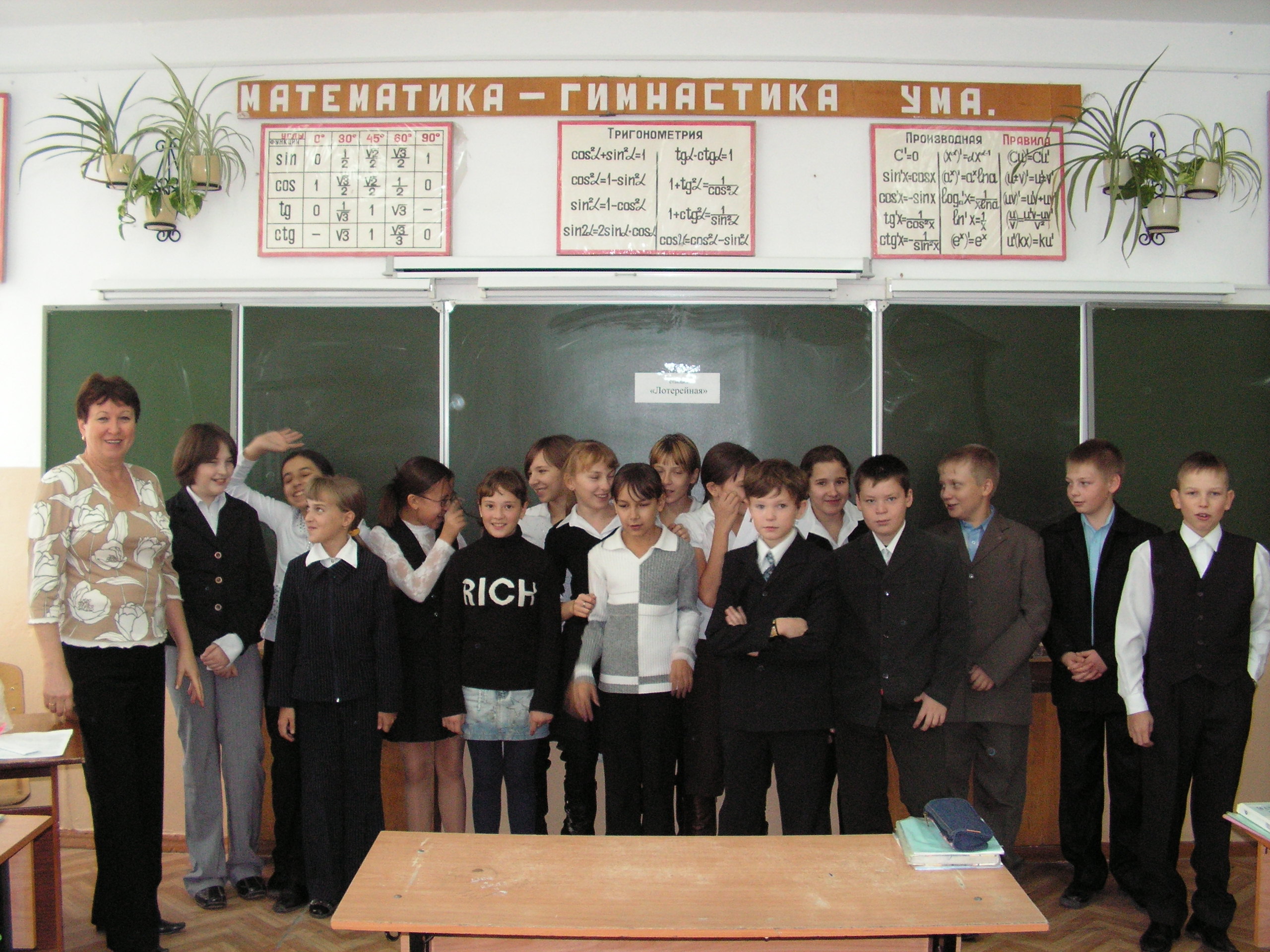 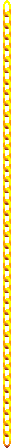 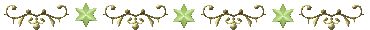 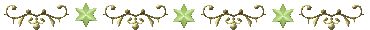 Архитектура
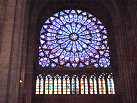 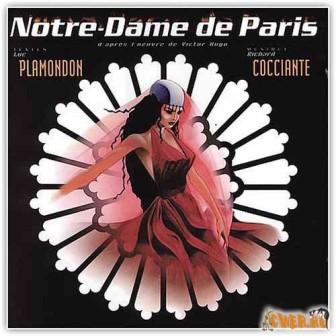 Витраж « Роза»
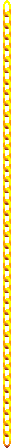 Собор Парижской Богоматери
Декоративно-прикладное
 искусство
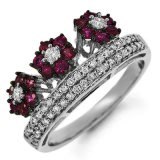 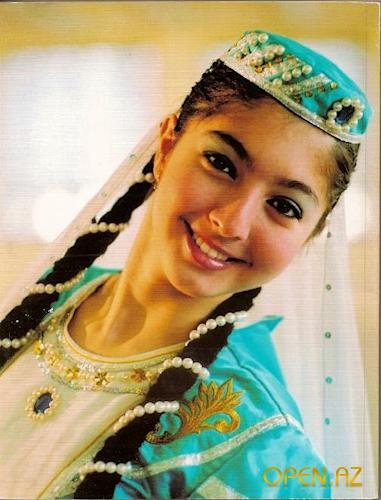 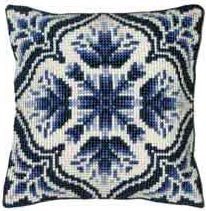 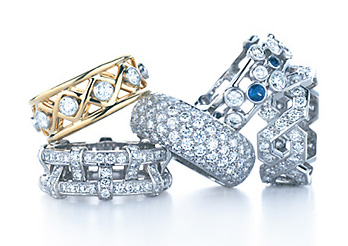 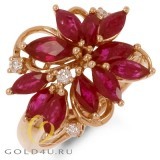 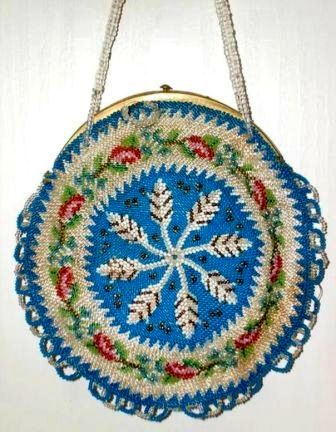 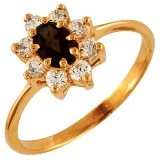 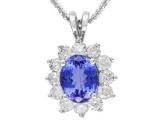 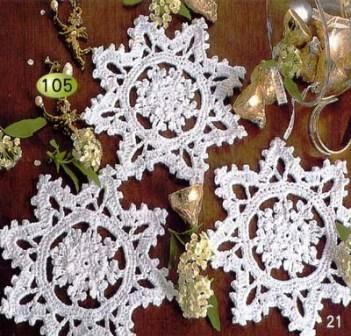 Ювелирное дело
Ордена и медали
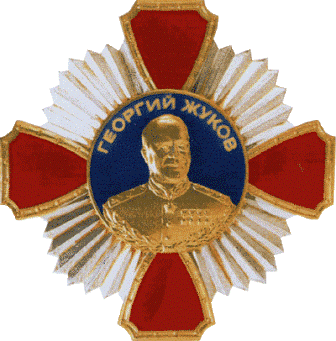 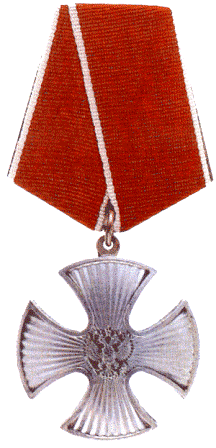 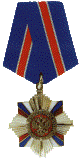 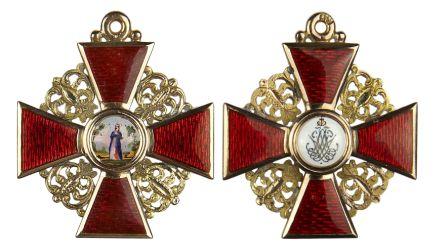 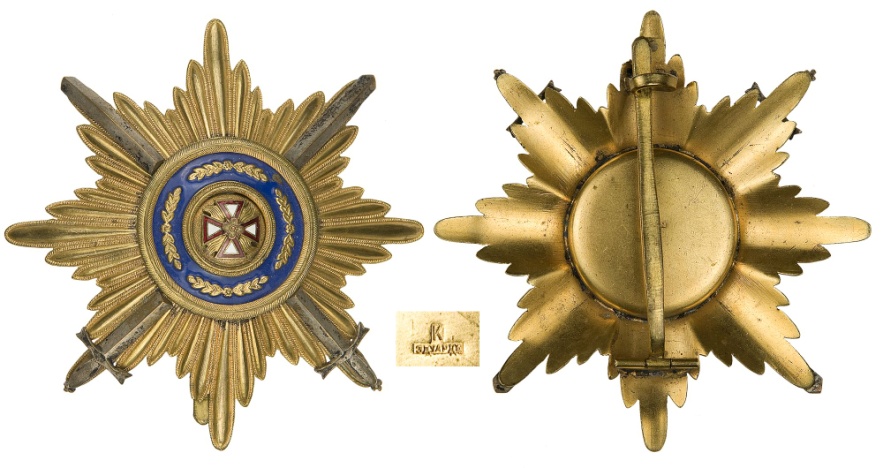 Автомобильные диски
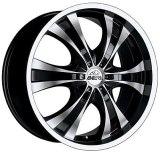 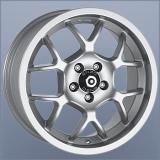 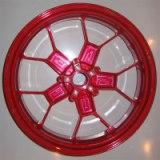 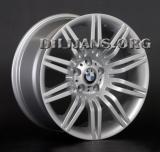 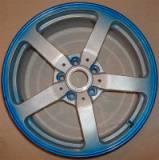 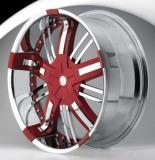 Эмблемы и логотипы
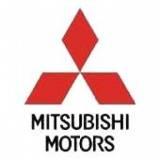 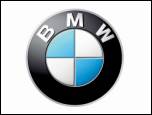 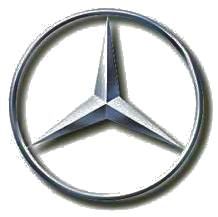 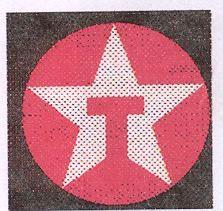 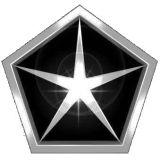 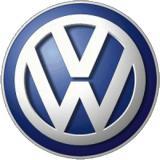 Детали
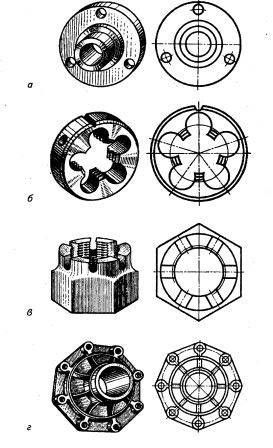 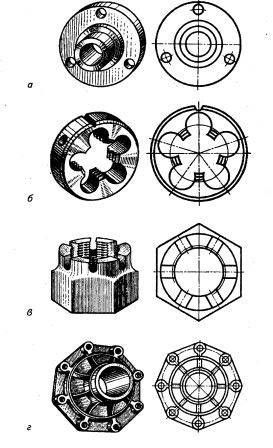 Лерка
Фланец
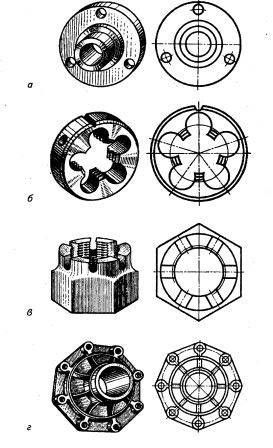 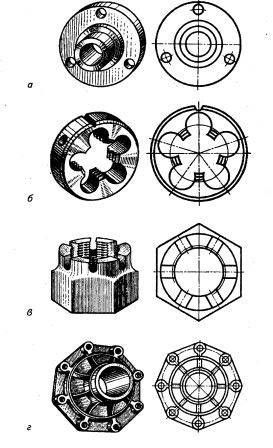 Корончатая  гайка
Крышка аппарата
Деление окружности на 4 и 8 частей
А
2
В
5
6
1
3
8
7
4
Осевые линии проходят через центр окружности, перпендикулярны друг другу
Получение точки А: поставить иглу циркуля в точку 1, сделать засечку. : поставить иглу циркуля в точку 2, сделать засечку.. Пересечение засечек соединить  с центром окружности и провести дальше. Аналогично получаем точку В